Презентация на тему:«Спасатели
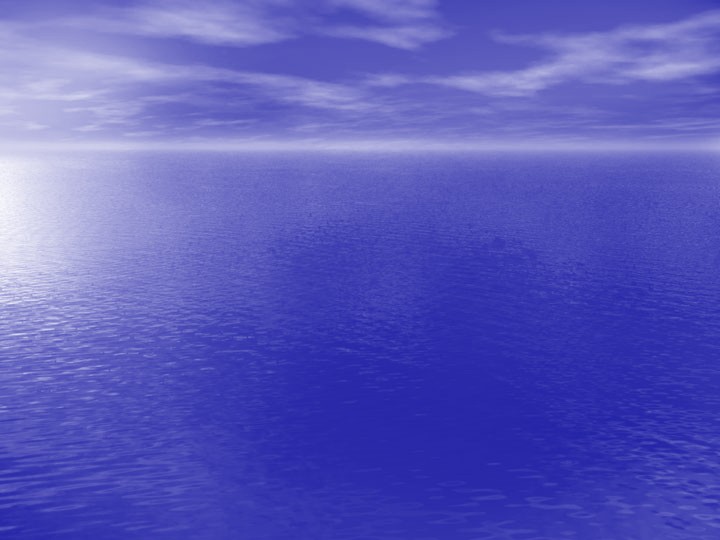 МЧС  России»
                    
                                                    
                                                                                                  подготовила: 
                                                                                                  старший воспитатель МБДОУ д/с № 16
                                                                                                                                                   Е.В.Гутова
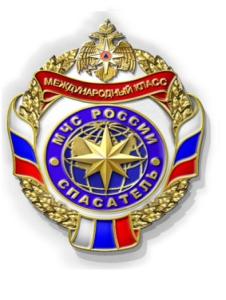 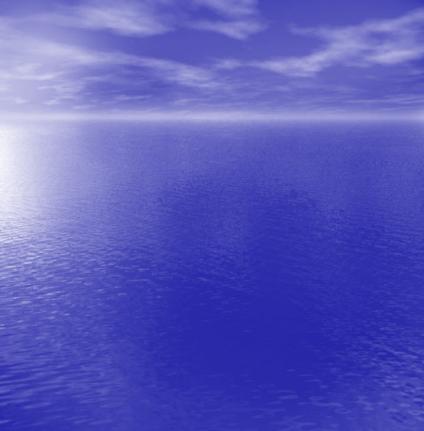 Спасатель-гражданин, подготовленный и аттестованный на проведение аварийно-спасательных работ.
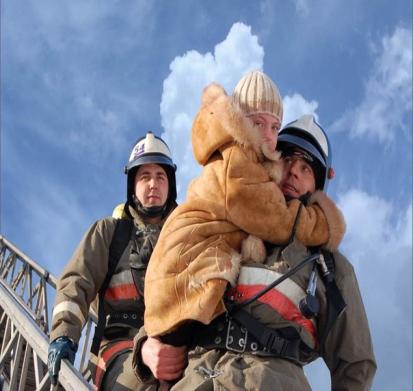 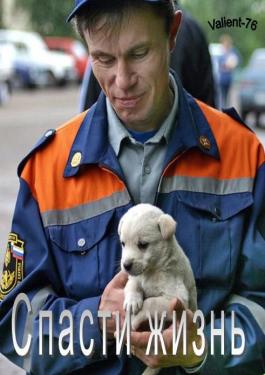 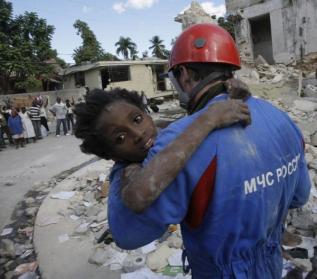 номер 
Службы 
Спасения
  
112
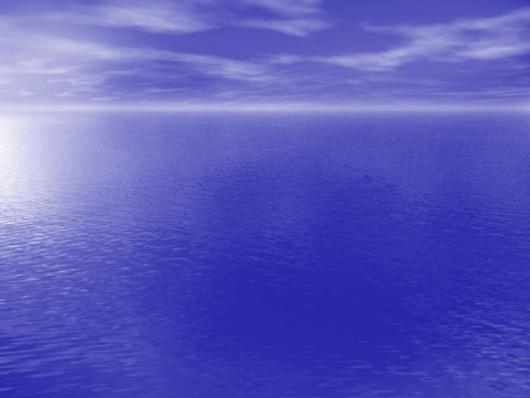 Основные обязанности спасателя:
Спасать людей во время проведения аварийно-спасательных работ.
Оказывать первую медицинскую помощь пострадавшим от несчастных случаев.
Выполнять работы по ликвидации аварий.
Проводить разведку, поиск пострадавших.
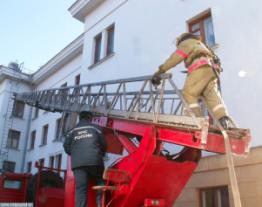 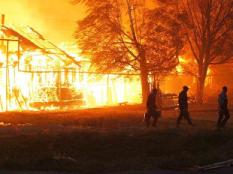 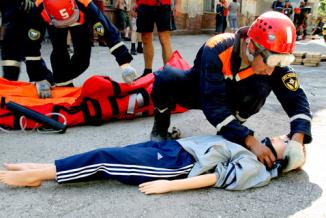 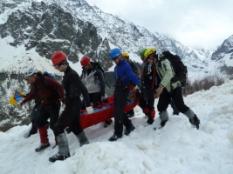 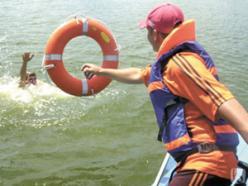 Спасатели обязаны:
быть в готовности к участию в проведении работ по ликвидации чрезвычайных ситуаций, совершенствовать свою физическую, специальную, медицинскую, психологическую обстановку.
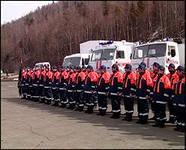 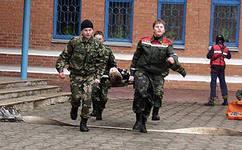 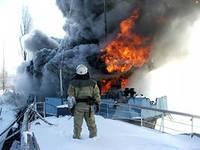 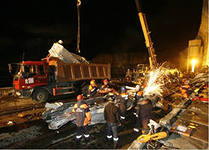 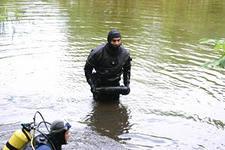 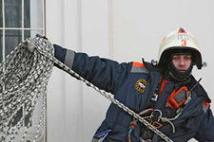 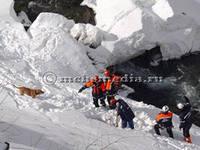 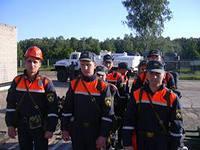 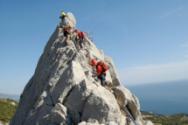 Спасатели обязаны:
Совершенствовать навыки действий в составе аварийно-спасательных формирований
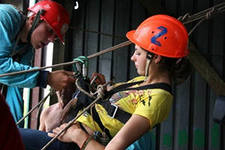 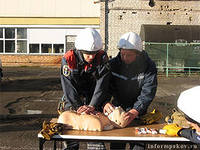 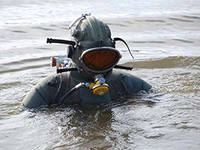 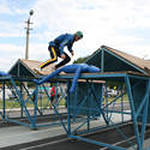 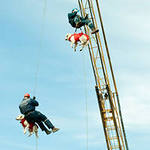 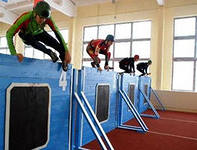 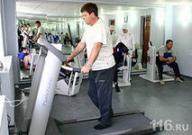 Спасатели обязаны:
Неукоснительно соблюдать технологию проведения аварийно-спасательных работ
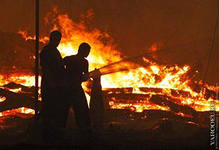 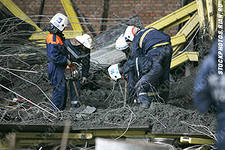 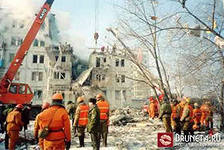 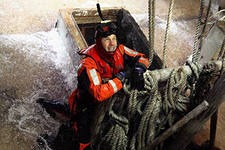 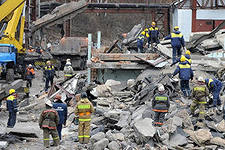 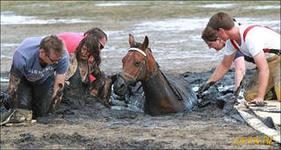 Спасатели обязаны:
Активно вести поиск пострадавших, принимать меры по их спасению, оказывать им первую медицинскую и другие виды помощи
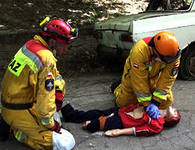 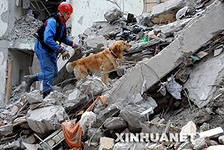 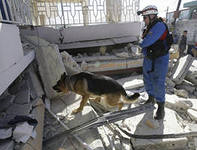 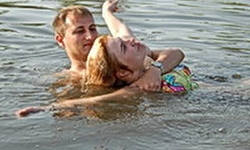 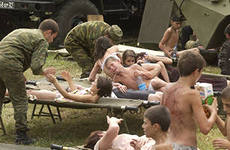 Спасатели обязаны:
Неукоснительно выполнять приказы, отдаваемые в ходе проведения работ по ликвидации чрезвычайных ситуаций руководителями аварийно-спасательных служб, аварийно-спасательных формирований, в составе которых спасатели принимают участие в проведении указанных работ.
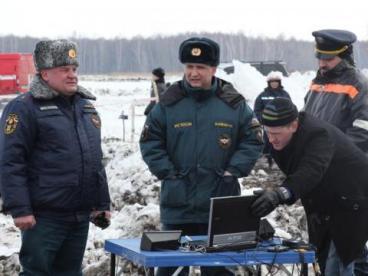 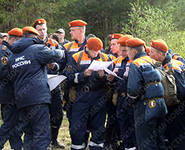 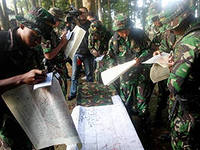 Спасатели обязаны:
разъяснять гражданам правила безопасного поведения в целях недопущения чрезвычайных ситуаций и порядок действий в случае их возникновения
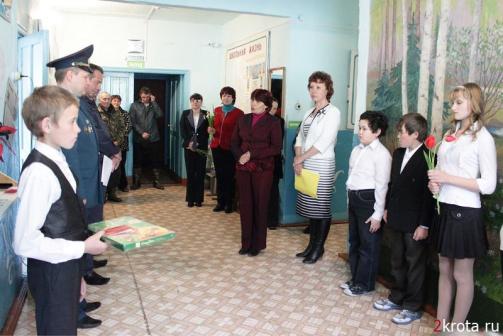 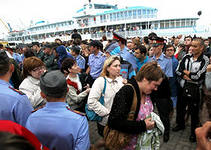 МЧС В России
Профессиональным спасателем может стать гражданин, достигший 18 лет, подготовленный и аттестованный на проведение аварийно-спасательных работ.
Обучение профессии «Спасатель» производится в Москве: в Академии МЧС и в Учебном центре Московской службы спасения. 

                 




                                  спасатель России МЧС
                                          Сергей Кожугетович Шойгу
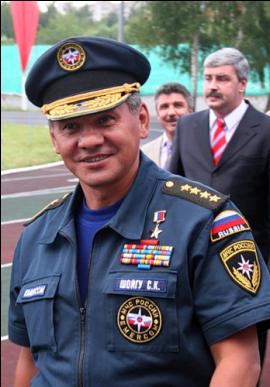 Собака - друг человека, а иногда его последняя надежда...
Уникальный нюх собаки это ее главный инструмент, с его помощью она легко находит людей потерявшихся в лесу и оказавшихся под завалами в результате обрушения зданий. Собаки работают на реальных поисково-спасательных работах и являются верными    помощниками в деле спасения людей. Но прежде  чем  действительно стать спасателем, собакам предстоит долго и усердно учиться.
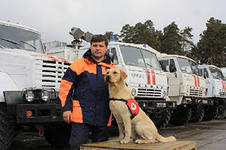 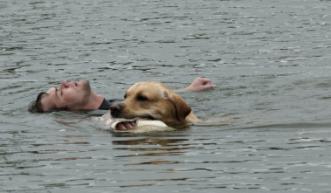 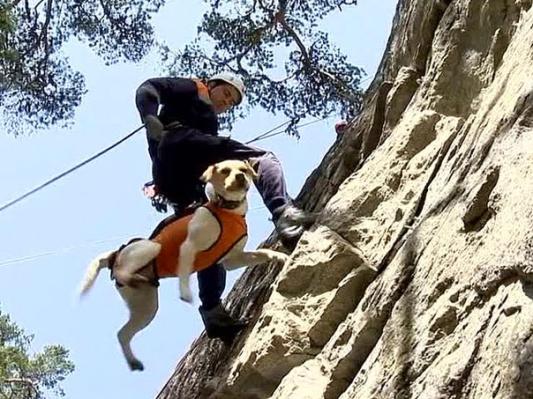 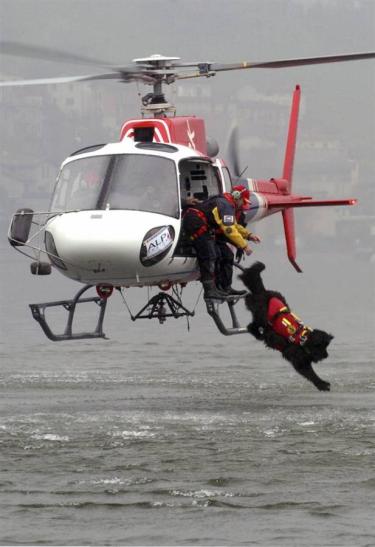 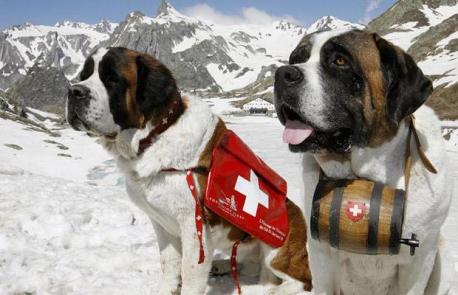 «Скорбящий ньюфаундленд»
«»
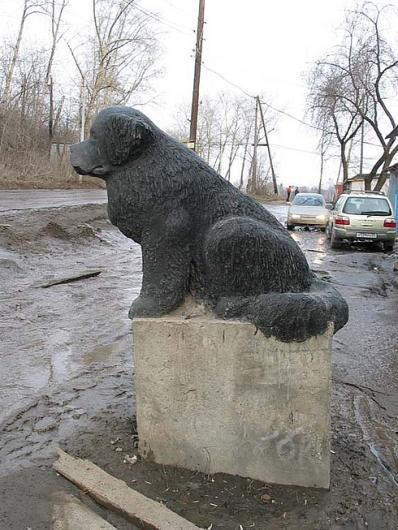 Памятник собаке-спасателю существует в Перми
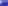 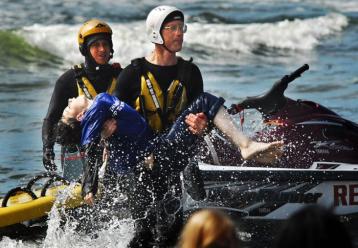 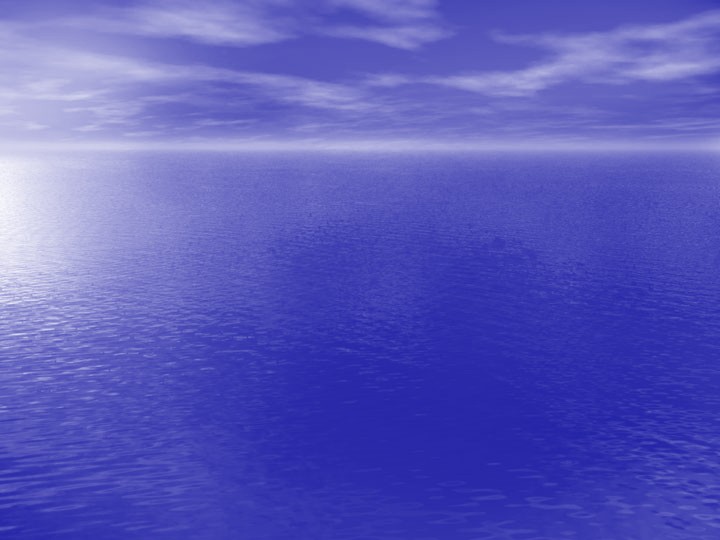 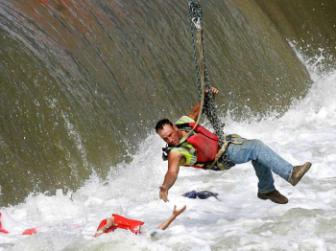 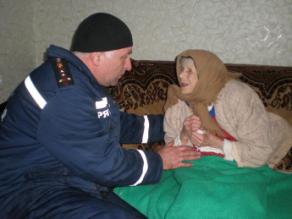 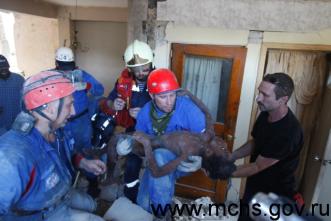 Спасатели спасают…
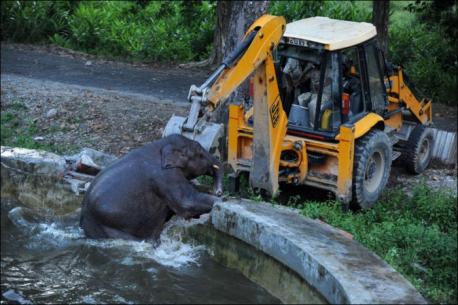 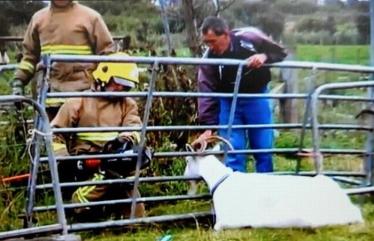 Спатели спасают…
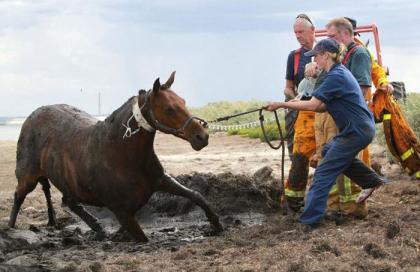 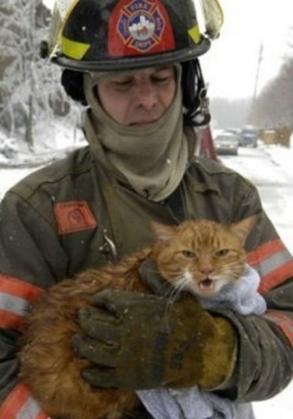 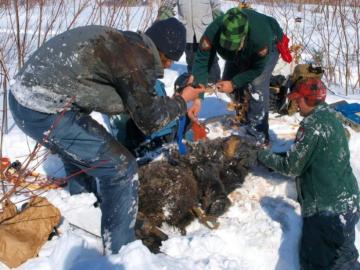 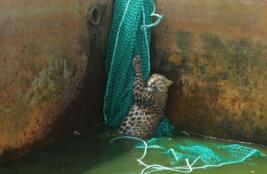 Спасатели спасают…
Сопровождение больных  Воздушная транспортировка пациентов любой степени тяжести, медсопровождение
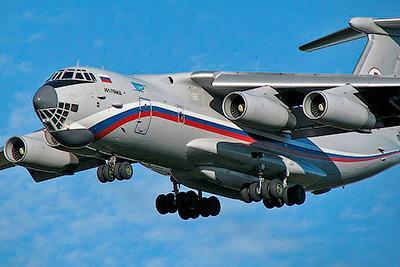 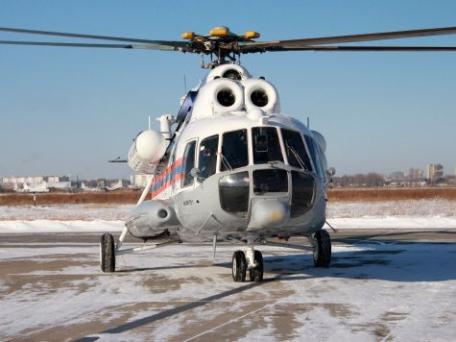 Наземный транспорт спасателей
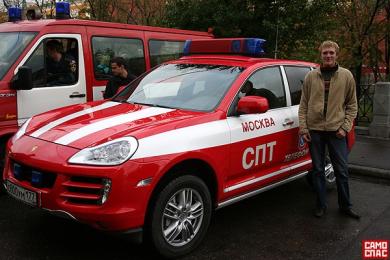 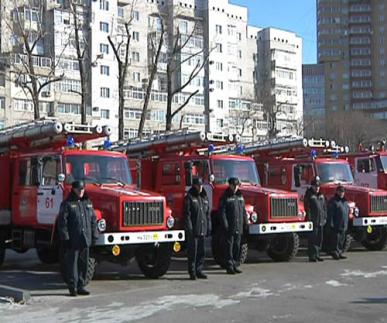 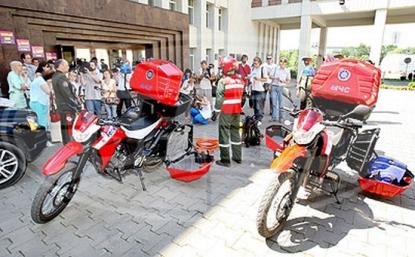 Водный транспорт спасателей
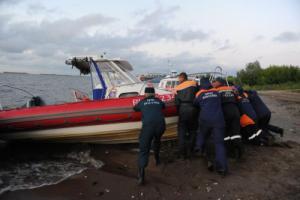 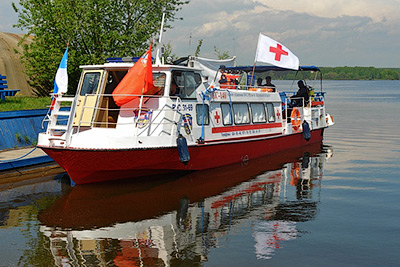 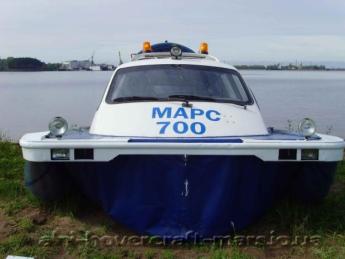 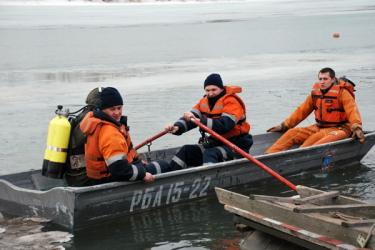 «Вы по первому зову приходите на помощь людям, попавшим в беду. Не раз показывали свой высокий профессионализм при ликвидации последствий стихийных бедствий и катастроф — как в нашей стране, так и за рубежом. И наградой за ваш нелёгкий труд, за тысячи спасённых жизней всегда служит искренняя человеческая благодарность, уважение общества»
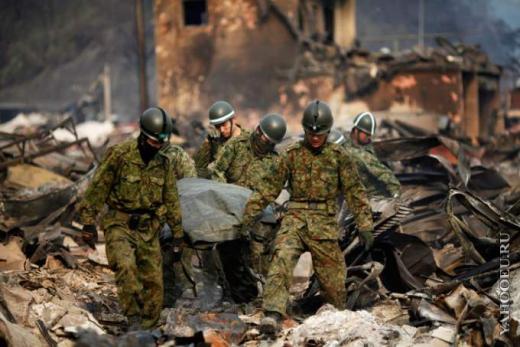